Water cycle
4th Grade Science Test Prep Mini Lessons
Objective
The water cycle is a way the Earth recycles water.  The water circulates between the Earth’s oceans, atmospheres, and land.  There are 5 important parts of the water cycle that we are going to learn about today.
Evaporation
Evaporation happens when water is heated by the sun and turns into water vapor that rises through the air.
Liquid water changes to water vapor which is a gas.
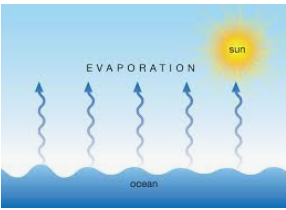 Condensation
Condensation is when water vapor, a gas, turns into a water, a liquid.
Condensation is important to the water cycle because it forms the clouds.
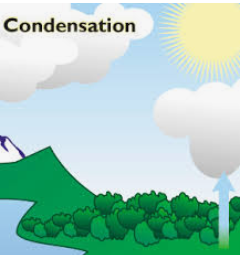 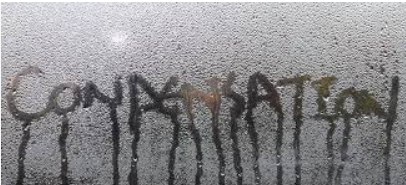 Precipitation
Precipitation is when water is released from the clouds.  It comes down from the clouds in the form of rain, freezing rain, sleet, snow, or hail.
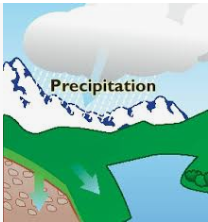 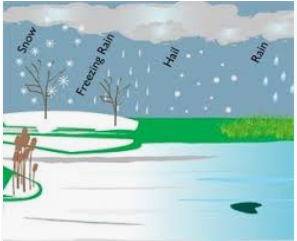 Runoff
Runoff is water flowing on the Earth’s surface.
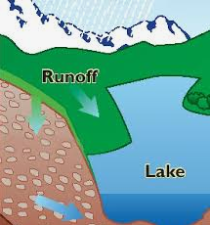 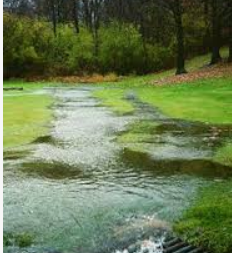 Groundwater
Groundwater is water that moves down into the ground.
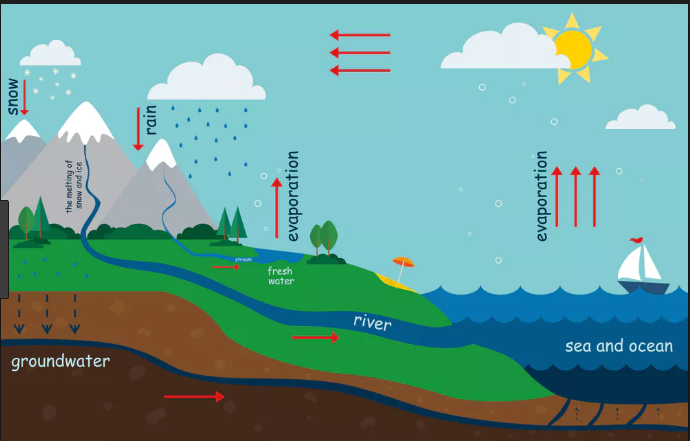 Let’s put it all together
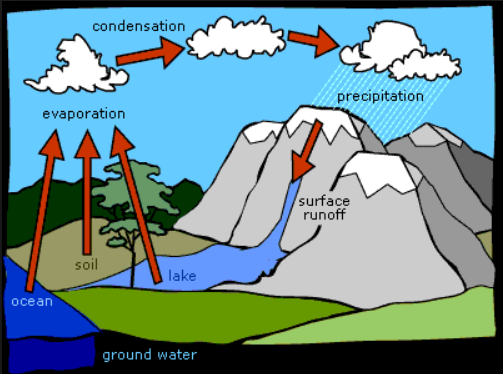 Your Turn!
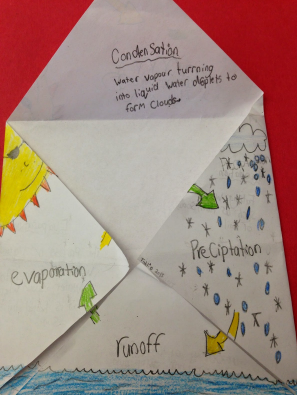